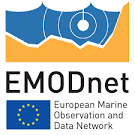 European Marine Observation Data Network (EMODnet)
John Pepper
 OceanWise Ltd, UK
What is EMODnet
The European Marine Observation and Data Network (EMODnet) consists of more than 160 organisations assembling marine data, products and metadata to make these fragmented resources more available to public and private users relying on quality-assured, standardised and harmonised marine data which are interoperable and free of restrictions on use.
EMODnet Data Infrastructure
EMODnet data infrastructure is being developed in three major phases from 2009:  
Phase 3 (2017 - 2020) 
portal development together with 7 EMODnet thematic sub-portals 
contains a wider selection of parameters and higher resolution data products 
Operational service by2020 with full coverage of all European sea-basins
Data Portals
Bathymetry
Seabed Habitats
Chemistry
Biology
Physics
Human Activities
Coastal Mapping
Objectives of EMODnet Bathymetry
EMODnet Bathymetry aims to provide a single access point to bathymetric products, Digital Terrain Models (DTM) and data (survey data sets and composite DTM) collected and managed by an increasing number of organisation from government and research scattered over Europe
Bathymetry Portal  Development
Digital Terrain Model are based on 3 types of bathymetric data sources. 
Bathymetric surveys
single beam , multi-beam  and historic lead line soundings
Composite data sets, giving a gridded bathymetry, provided by Hydrographic Offices (HO’s) from the Digital Terrain Models that they maintain.
GEBCO 30” gridded data. GEBCO 2014 is used to complete area coverage in case there are no survey data or composite data sets available to the partners.
Improvements in the current development Phase II (2013-2016)
Higher resolution DTM (⅛ rather than ¼ of an arc minute);
Fuller coverage (now includes Baltic, Black Sea and Norwegian Sea).
http://www.emodnet.eu/bathymetry
Bathymetry Portal Services
Data Discovery and Access service: provides functionality to search and obtain survey data sets;
Composite Products Discovery and Access service: provides functionality to search and view metadata of composite DTM;
Bathymetry Viewing and Download service: provides functionality to view, browse and download digital bathymetry as DTM and obtain information about the underlying data sets used to compile the DTM.
About EMODnet Phase 3
The European Marine Observation and Data Network (EMODnet) High Resolution Seabed Mapping Project announced in January 2017:
Higher resolution DTM (6’ arc)
Coastal Mapping
Consortium headed by the French Hydrographic Office (SHOM) and Dutch company, Maris BV
OceanWise provides all Bathymetry inputs for the UK as a full partner  
Partners spread across Europe and around the seaboard of the North Atlantic
www.emodnet.eu